Про связи. С общественностью
(на примере «Танколета»
iForum 2017
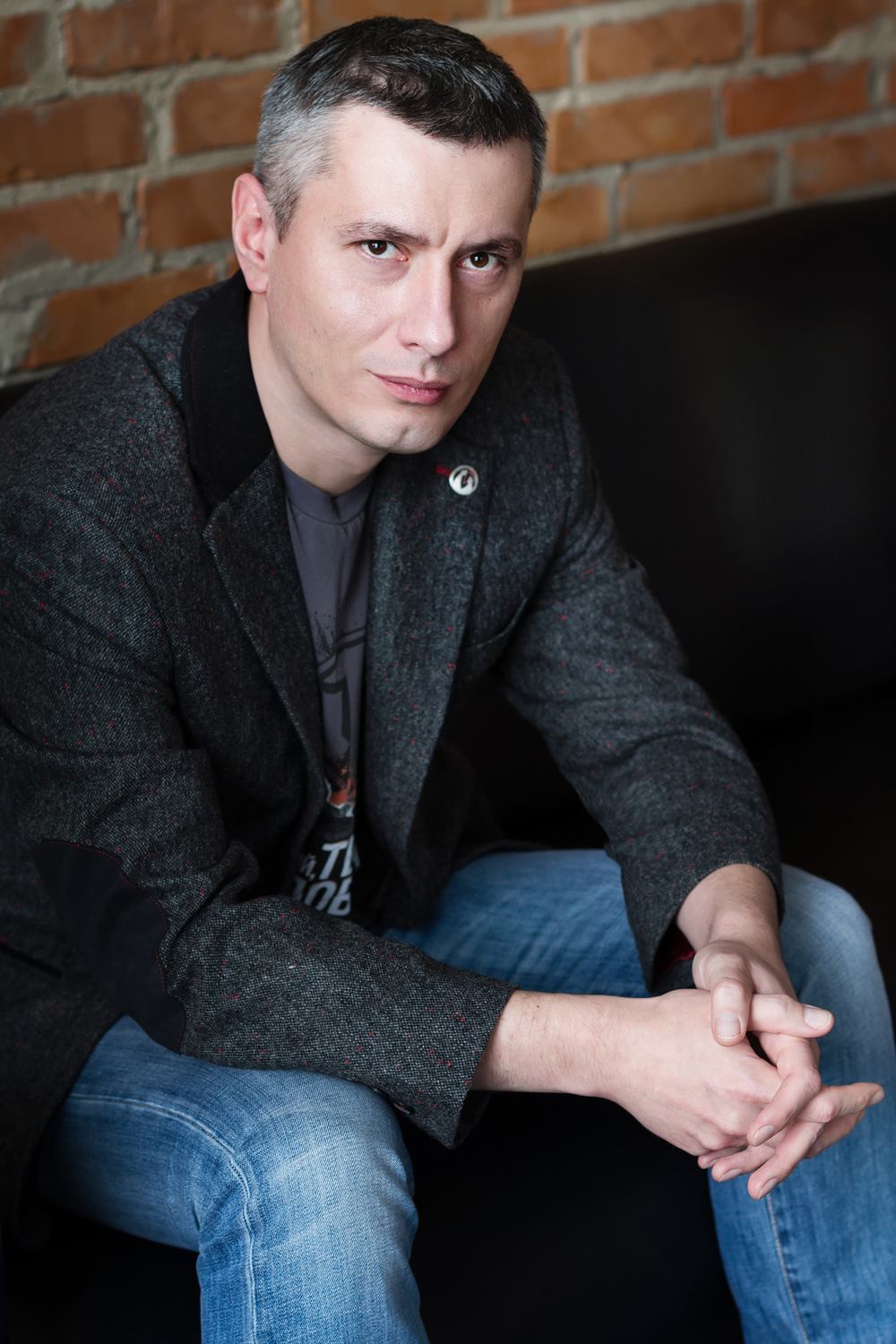 Дмитрий Базилевич, Country Manager Ukraine, Wargaming
WoT_Belavia
Презентация брендированного самолета в Минске
Когда:
29 июля 2016
Где: 
Национальный аэропорт Минск (ангар)
Провели две информационные волны:
«Утечка» фотографий с завода где красили самолет 
Уникальная презентация
Результат:
90 журналистов посетило презентацию самолета
Вышло более 200 публикаций в СМИ
2
WoT_Belavia
Все тайное становится явным
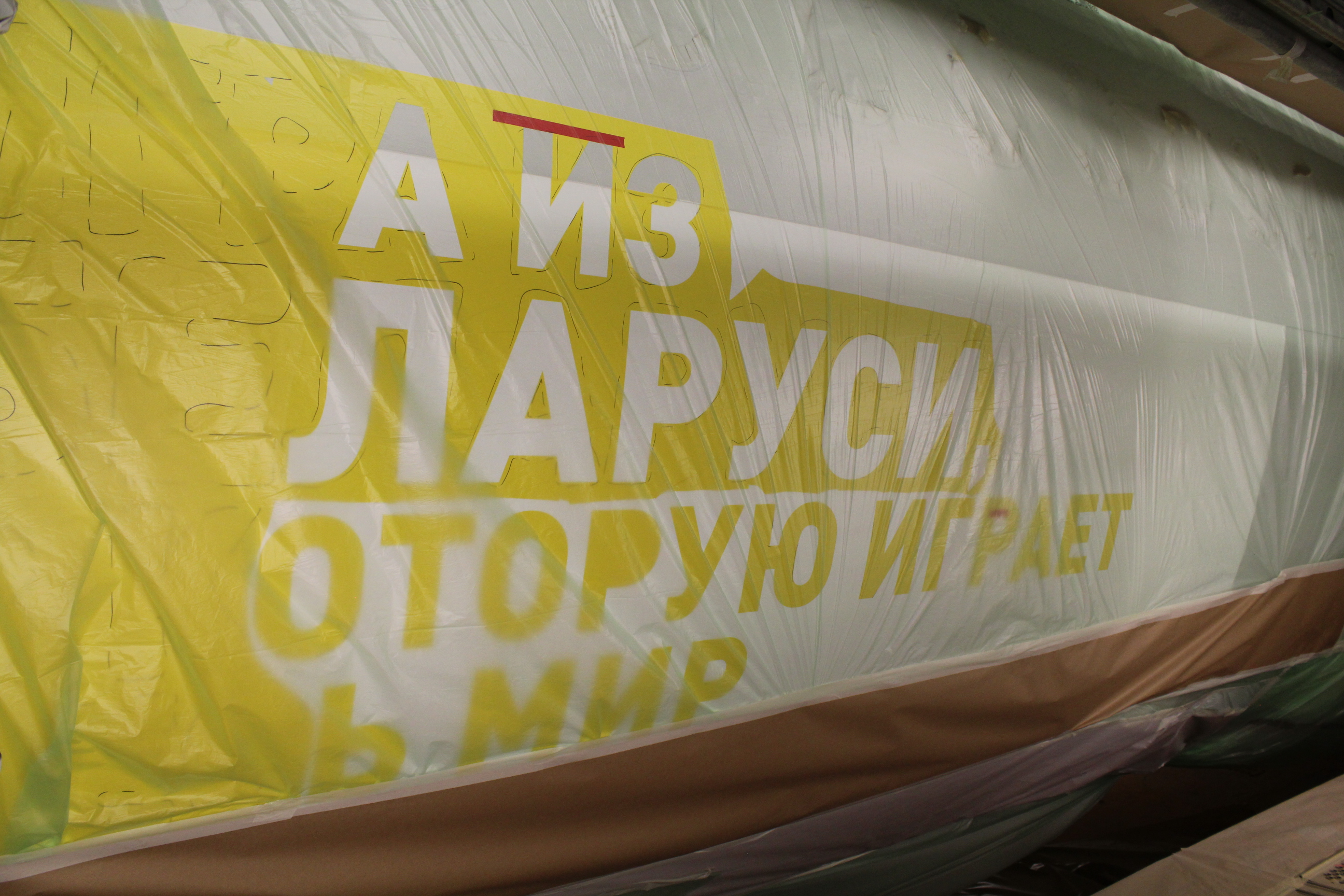 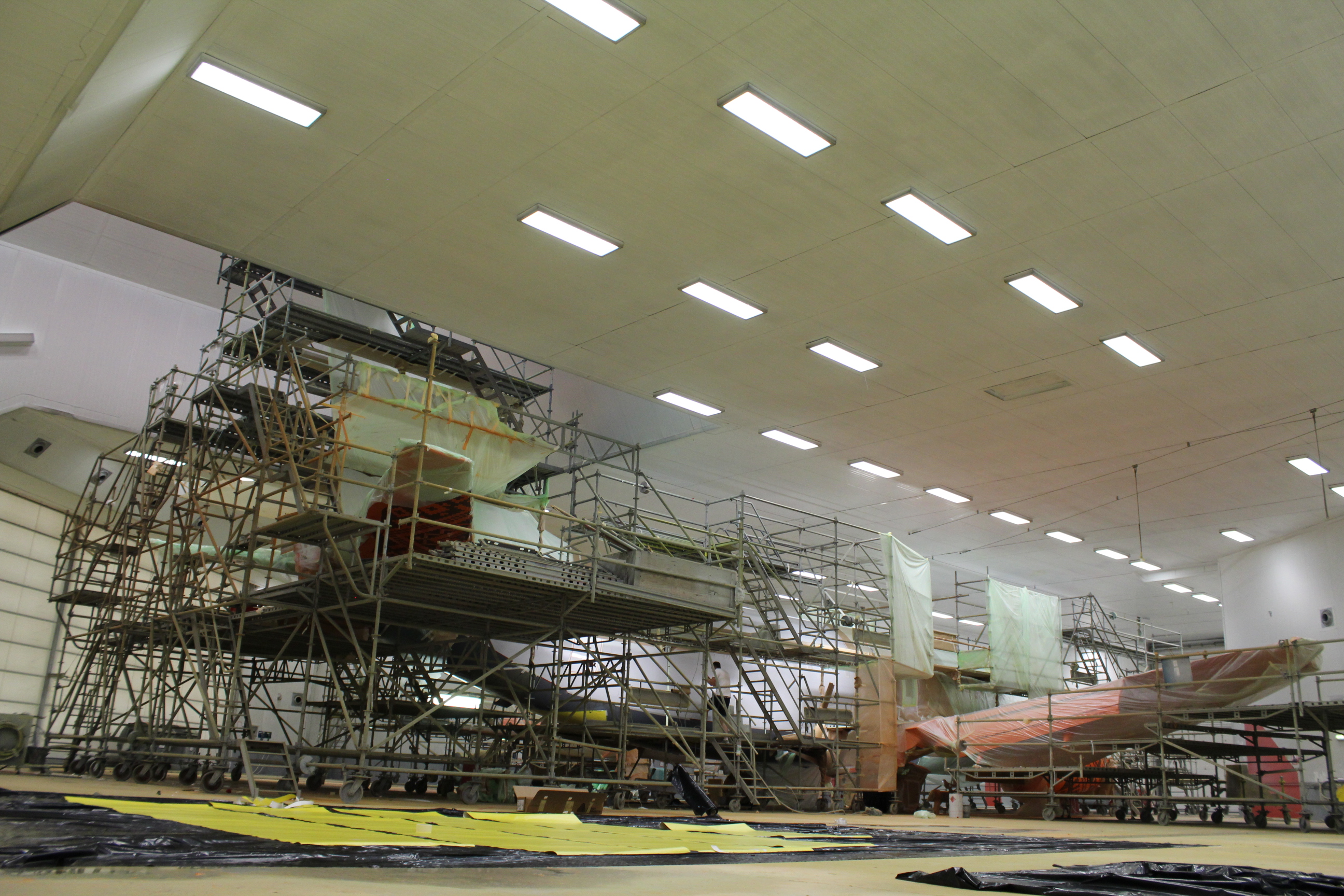 Одновременно с приглашением журналистов на презентацию произошла «утечка» фотографий с завода, где красился самолет. 
Фотографии широко разошлись в социальных сетях, стали появляться первые публикации и домыслы о том, как будет выглядеть ливрея самолета. Это сильно подстегнуло интерес СМИ.
3
WoT_Belavia
Симпатичные стюардессы для отличных фотографий
Большой праздничный торт
Главный пилот прибыл в шлеме танкиста с моделькой танчика в руках
Журналисты стараются запечатлеть каждый момент на память
Уникальная шоколадка в фирменном стиле на память о важном событии
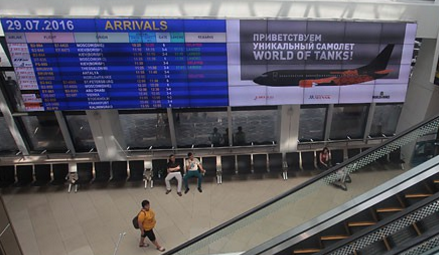 На главном табло появилась информация о прибытии «танколета»
4
WoT_Belavia
Публикации с пресс-конференции
Типы СМИ
200+ публикаций в СМИ из 10 стран
5
WoT_Belavia
Выдержки из публикаций в СМИ
6
WoT_Belavia
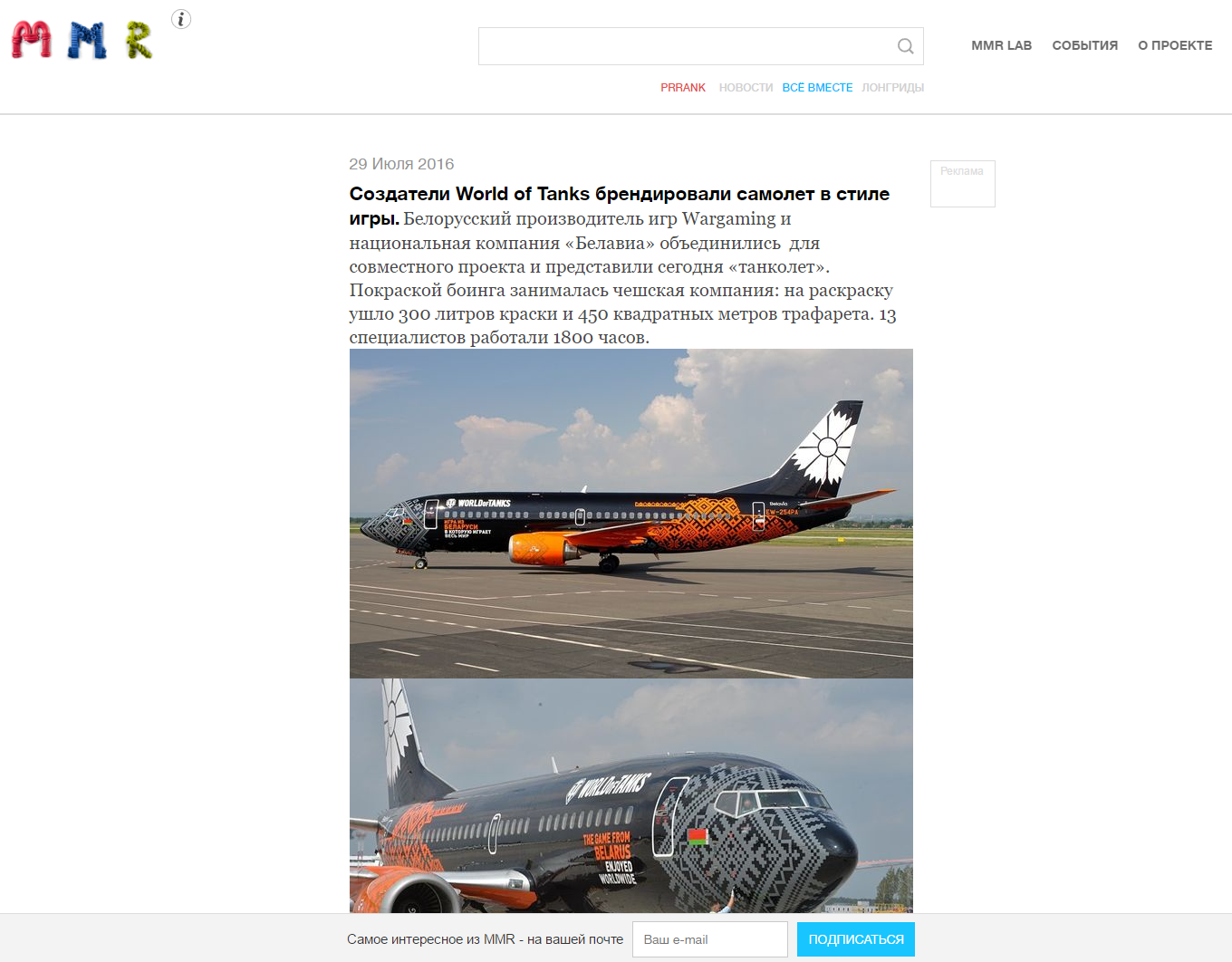 7
WoT_Belavia
Куда бы ты не летел, есть шанс увидеть …
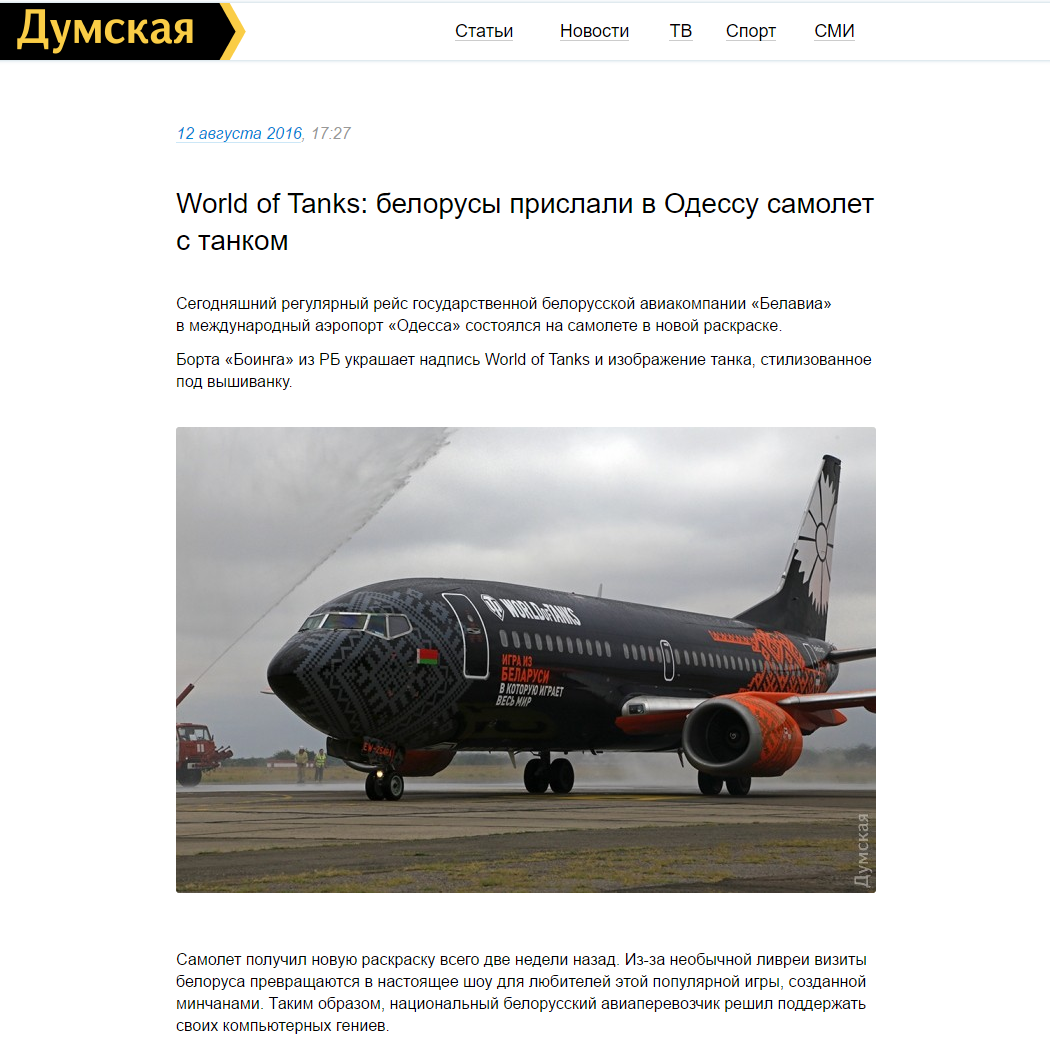 Куда бы не отправился самолет, он привлекает к себе повышенное внимание как пассажиров, так и СМИ. Например, после первого полета в Одессу вышло 7 публикаций в местных СМИ
8
WoT_Belavia
Открытие аэропорта в Жуковском
12 сентября «танколет» принял участие в первом полете в аэропорт Жуковский
«Танколет» стал первым самолетом приземлившимся в аэропорту, навсегда вписав себя в историю. 
Вышло более 800 публикаций, включая ведущие информационные ресурсы и ТВ.
9
WoT_Belavia
#SMM активности
Чтобы добиться большего вирусного эффекта мы запустили конкурс в соцсетях.
Все желающие могут сделать фотографию с самолетом, написать хештеги под фото #worldoftanks #belavia #WotBelavia и написать город, где была сделано фотография
Победители получат два бесплатных билета в любую точку, куда летает авиаперевозчик.
10
WoT_Belavia
Послесловие
Ключевые факты по кейсу сотрудничества Belavia и Wargaming
Объединив усилия, оба бренда существенно повысили свой уровень узнаваемости и лояльности среди аудитории в СНГ.
Продвижение «танколета» строится не на отличиях брендов, а на общности и желании заявить о стране на международном уровне. 
Уникальный дизайн спровоцировал много разговоров. Кому-то он понравился, кому-то нет, но равнодушным не оставил никого. 



Партнерская презентация «танколета» в национальном аэропорту была организована на высочайшем уровне и в сжатые сроки.
История с «утечкой фото», запущенная до презентации, привлекла в три раза больше внимания со стороны СМИ, чем мы ожидали.
У каждого пассажира теперь есть  возможность получить больше положительных эмоций от  полета, особенно, если он игрок в World of Tanks.
11
WoT_Belavia
Спустя почти год
К моменту начала конференции iForum 2017…
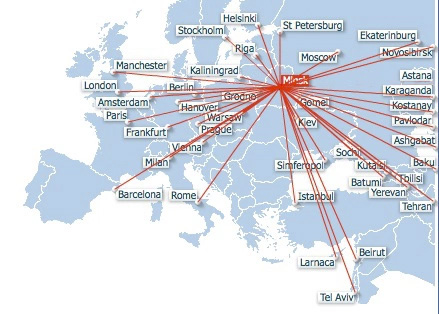 «Танколет» налетал более 1 200 часов и перевез 270 000 пассажиров
Самолет работает практически на всех маршрутах авиакомпании
Общее количество медиа-материалов, в которых фигурирует «танколет» - более 1 500 (не считая социальных сетей);
«Танколет» - это самолет, который обязательно фотографируют его пассажиры!
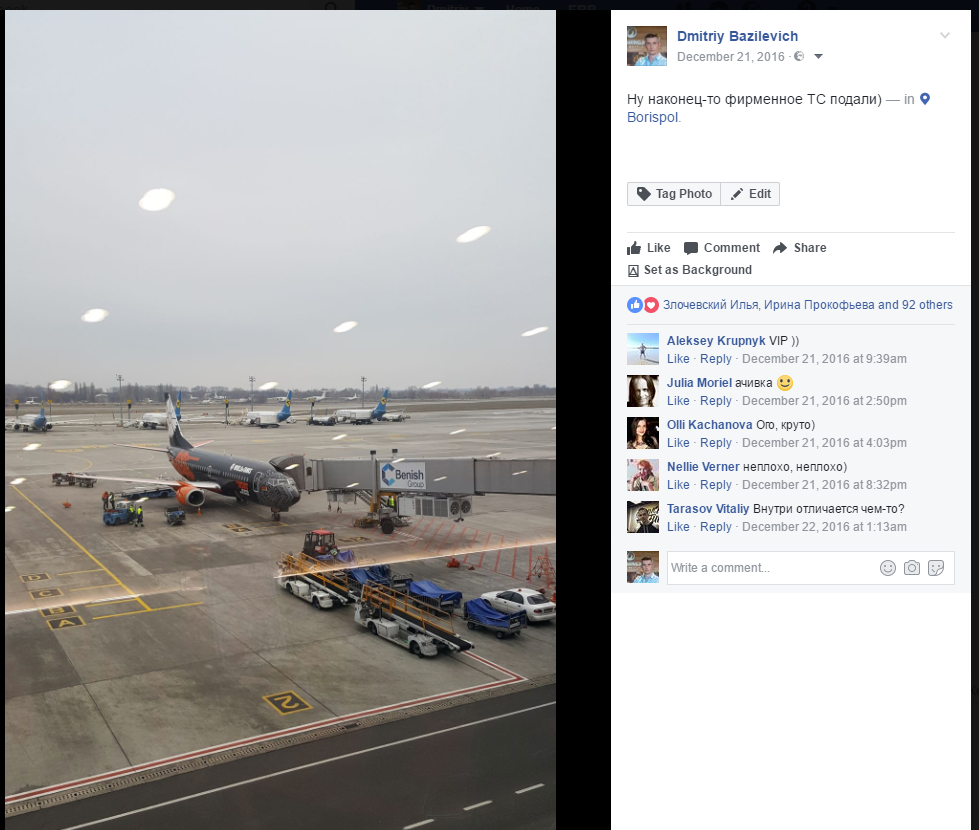 12
WoT_Belavia
Любите то, что вы делаете
Дмитрий Базилевич
Country Manager Ukraine
Wargaming
 
Email: d_Bazilevich@wargaming.net
13